Manager changes in MLC’s global shares strategies
December 2017
This material is not for circulation to retail investors.
Important information
This information is provided by MLC Investments Limited (ABN 30 002 641 661 AFSL 230705) as Responsible Entity and NULIS Nominees (Australia) Limited (ABN 80 008 515 633, AFSL 236465) as trustee of the MLC MasterKey and Fundamentals Super and Pension and MLC MasterKey Business Super products which are a part of the MLC Super Fund (ABN 70 732 426 024 (together “MLC” or “we”), all members of the National Australia Bank Limited (ABN 12 004 044 4397, AFSL 230 686) group of companies, 105–153 Miller Street, North Sydney 2060. An investment in any product offered by a member company of the National Australia Bank group of companies does not represent a deposit with or a liability of the National Australia Bank Limited (ABN 12 004 044 937) or its subsidiaries.
This presentation has been prepared for licensed financial advisers only. This document must not be distributed to “retail clients” (as defined in the Corporations Act 2001 (Cth)) or any other persons. 
This information may constitute general advice. It has been prepared without taking account of an investor’s objectives, financial situation or needs and because of that an investor should, before acting on the advice, consider the appropriateness of the advice having regard to their personal objectives, financial situation and needs. 
Investors should obtain a Product Disclosure Statement or other disclosure document relating to any financial product which is issued by MLC, and consider it before making any decision about whether to acquire or continue to hold the product. A copy of the Product Disclosure Statement or other disclosure document is available upon request by phoning the MLC call centre on 132 652 or on our website at mlc.com.au. This information is directed to and prepared for Australian residents only.
Past performance is not a reliable indicator of future performance. The value of an investment may rise or fall with the changes in the market. Any projection or other forward looking statement (‘Projection’) in this document is provided for information purposes only. No representation is made as to the accuracy or reasonableness of any such Projection or that it will be met. Actual events may vary materially.
Any opinions expressed in this communication constitute our judgement at the time of issue and are subject to change. We believe that the information contained in this communication is correct and that any estimates, opinions, conclusions or recommendations are reasonably held or made as at the time of compilation. However, no warranty is made as to their accuracy or reliability (which may change without notice) or other information contained in this communication.
MLC relies on third parties to provide certain information and are not responsible for its accuracy. MLC is not liable for any loss arising from any person relying on information provided by third parties.  While MLC has taken all reasonable care in producing this communication, subsequent changes in circumstances may occur and impact on its accuracy. The investment managers are current as at the date this communication was prepared. Investment managers are regularly reviewed and may be appointed or removed at any time without prior notice to you. MLC may use the services of NAB Group companies where it makes good business sense to do so and will benefit customers. Amounts paid for these services are always negotiated on an arm’s length basis.
The funds affected by these changes
The following funds are affected by the changes to our global shares strategies.  These funds appear on MLC’s platforms and MLC MasterKey Business Super – MySuper, in addition to a number of external platforms:
	MLC Wholesale Horizon 2 Income Portfolio		MLC Horizon 2 Capital Stable Portfolio 	MLC Horizon 2 Income Portfolio
MLC Wholesale Horizon 3 Conservative Growth Portfolio	MLC Horizon 3 Conservative Growth Portfolio	MySuper
MLC Wholesale Horizon 4 Balanced Portfolio		MLC Horizon 4 Balanced Portfolio		Pre Select Conservative Fund
MLC Wholesale Horizon 5 Growth Portfolio		MLC Horizon 5 Growth Portfolio		Pre Select Balanced Fund
MLC Wholesale Horizon 6 Share Portfolio		MLC Horizon 6 Share Portfolio		Pre Select Growth Fund
MLC Wholesale Horizon 7 Accelerated Growth Portfolio	MLC Horizon 7 Accelerated Growth Portfolio 	Pre Select High Growth Fund
MLC Wholesale Global Share Fund 		MLC Global Share Fund 		Pre Select International Equity Fund
MLC Wholesale Hedged Global Share Fund		MLC Hedged Global Share Fund		MLC Global Share Value Style FundNational Australia Balanced Fund
2
What’s changed?
We’ve made some changes to our global shares investment managers and their weights.  
We’ve increased exposure to the managers we believe are our highest quality managers, so we’ve reduced the managers from eight to seven. 
We’re also rebalancing the strategy towards value-oriented managers and away from growth-oriented managers. Value managers focus on companies they believe are undervalued in relation to their earning potential.
3
Why we’re making the changes
Increasing exposure to our value managers helps us position the strategy more defensively in the current environment, where many of our investment managers consider shares expensive. 
While we’ve increased exposure to value managers, we have weighted the managers so the strategy’s overall characteristics (eg market cap and style) aren’t significantly different to the market benchmark. 
Our aim is that our managers’ active stock selection is the main source of excess return, rather than factors such as market cap and style. These factors tend to increase risk over short periods of time, rather than increasing excess returns in the long run.
How may clients benefit?
We expect these changes to improve the return potential of our global shares strategies.
4
What are the manager changes?
Funds affected
MLC Global Share Fund, MLC Hedged Global Share Fund, MLC Horizon portfolios 2 to 7, Pre Select diversified funds, Pre Select International Equity Fund, National Australia Balanced Fund.
Appointment of Arrowstreet
US-based Arrowstreet has a systemic, quantitative approach to investing that’s different to our other managers. 
Their approach results in a portfolio of companies with diverse characteristics (eg market cap, value and geography) which should be able to generate consistent excess returns in different market conditions.
Removal of Dimensional and Jackson Square Partners (JSP)
Dimensional is a quantitative, deep value manager. It has fulfilled its role in our strategy since 2005, but we now prefer a more dynamic value manager with strong stock selection capabilities. 
JSP is a growth style manager we appointed in 2012. Although JSP has been a positive contributor to our strategy, we’ve rebalanced our strategy towards value.
5
What are the manager changes in MySuper?
Appointment of Arrowstreet and Pzena
US-based Arrowstreet has a systemic, quantitative approach to investing that’s different to our other managers. 
Pzena, a deep value manager, has been a manager in some of our other funds and we regard them highly.

Removal of Causeway, Dimensional and Jackson Square Partners
Causeway is a moderate value style manager appointed in 2014. We have higher conviction in Tweedy, Browne, our other moderate value style manager.
Dimensional has fulfilled its role in our strategy since 2005, but we now prefer a more dynamic value manager with strong stock selection capabilities. 
Although JSP has been a positive contributor to our strategy, we’ve rebalanced our strategy towards value.
6
What are the manager changes in the MLC Global Share Value Style Fund?
Removal of Dimensional
Dimensional has been a successful contributor to our strategy since 2005, but in this fund our preference is for a qualitative, deep value manager with strong stock selection capabilities. 
We’ve retained the other two managers in the strategy, Kiltearn and Tweedy, Browne.
7
Are there fee implications?
There’s no impact on fees for the following funds because they have fixed investment or management fees:
MLC Investment Trust - MLC Wholesale Horizon 2 to 7 portfolios and Global Share funds
MLC MasterKey Unit Trust - MLC Horizon 2 to 7 portfolios and Global Share funds and National Australia Balanced Fund
MySuper
Pre Select International Equity Fund and Pre Select diversified funds
For funds that have variable investment fees, there may be slight fee movements. However, we give you at least 30 days' notice of any material fee increase.  The following funds have variable investment fees:
MLC MasterKey superannuation and pension platforms - MLC Horizon 2 to 7 portfolios, Global Share and Global Share Value Style funds
Investment fees are available in the Fund Profile Tool on mlc.com.au and mlcinvestmenttrust.com.au
For further information about fees, please refer to the product PDS.
8
Updated global shares manager allocations
9
Note: Figures are rounded to one decimal place and based on target asset allocations.
MySuper: updated global shares manager allocations
10
Note: Figures are rounded to one decimal place and based on target asset allocations.
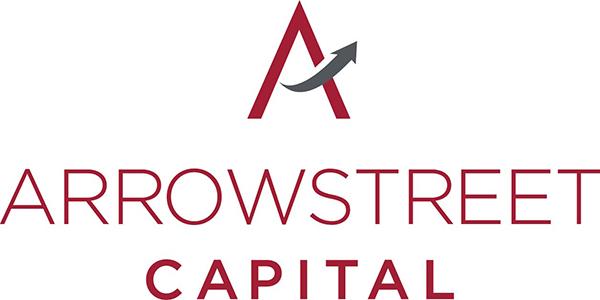 Who are the new managers?
Arrowstreet
Arrowstreet was appointed to manage global shares for MLC in December 2017.
Manages AUD$117.8 billion (at 30 September 2017).
Established in Boston in 1999. 
Employs 66 investment professionals.
We have appointed Arrowstreet because they are an experienced global shares manager with a track record of consistent excess returns in different market environments. Their systematic approach to portfolio construction results in a portfolio of companies with diverse characteristics (eg market cap, value and geography). 
Arrowstreet complements our existing global shares managers, increasing the diversity of investment insights.
11
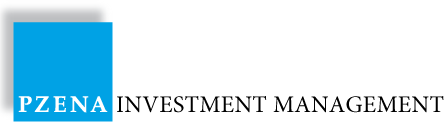 Who are the new managers?
Pzena 
Pzena was appointed to manage global shares for MLC in December 2017.
Manages AUD$49 billion (at 30 November 2017). 
Established in New York in 1995. 
Employs 26 investment professionals.
We have appointed Pzena because they are an active, deep value manager with a proven ability to provide higher returns than the market through stock selection.  
Pzena complements our existing managers, as they provide more exposure to deeper value investments than the other managers.
12
More information
Please refer to the Fund Profile Tool on mlc.com.au/fundprofiletool and mlcinvestmenttrust.com.au for current asset allocations, manager allocations, portfolio performance and investment fees.
13